PROCORE.ORG
Commitments
Learning Objectives
Distinguish a Commitment from a Subcontract
Create a Description of Work
Compare typical Inclusions and Exclusions
Demonstrate a Schedule of Values
Review a Draw Request
‹#›
[Speaker Notes: Subcontractors are specialty contractors that address specific elements of the project.  They are typically hired by and work for the general contractor.  Today, specialty contractors provide the majority of labor and material on site.  This has not always been true.  At one time in construction, general contractors would hire carpenters and other trades as necessary.  When work was slow, they would lay off these individuals.  This offered GCs a potential to earn more money, but it increased their risk.  Today, subcontractors carry out the work of the trades allowing the work to be done more economically in today’s construction markets. 
In addition to subcontractors, you may also have material suppliers/vendors on a project.  These individuals may not install any work but may provide the items or services to be installed. 
Procore uses the term “commitments” to represent agreements with outside parties.  The actual contract with the outside party for the work/service may be more complex than the set-up in Procore.  In these cases, the user may attach the formal subcontract or contract to the “commitment” description in Procore.]
Who are the Stakeholders?
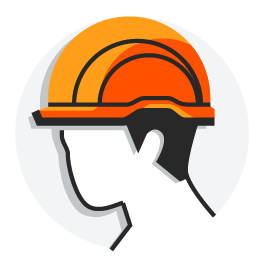 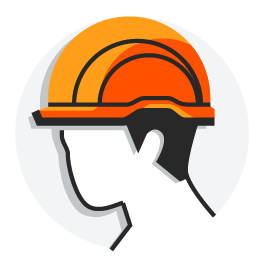 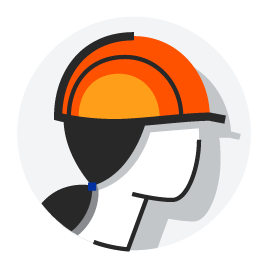 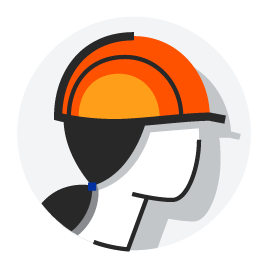 Owner
Contractor
Specialty Contractor
Vendor/Supplier
‹#›
[Speaker Notes: It is important to note that the subcontractor typically does not have a contractual relationship with the owner.  With this said, there are provisions of the general contract that typically pass on to the subcontractor.  For example, if the prime contractor defaults, general conditions dictate that the specialty contractor’s agreement is assigned to the owner.  Unless specific conditions are negotiated in the subcontract regarding payment, a subcontractor is not paid until the owner pays the prime contractor.  Thus, the overall contract affects the risk of the subcontractor/vendor.  Many general contractors will attached their prime contract (excluding $) to all subcontracts and note that the subcontractor is bound by all items the contractor is bound to by the owner.]
How are Subcontracts Created?
STEP 1
STEP 3
STEP 5
Specialty Contractor submits cost and scope of work
Owner accepts project bid
Subcontracts executed
STEP 2
STEP 4
STEP 6
Project bids
Final negotiations with Specialty Contractor
Work commences
‹#›
[Speaker Notes: In the final negotiations, the contractor and subcontractor work out key obligations to the owner with a focus on areas where assumptions may vary.  Key items include closeout requirements and all assumptions that were used in establishing the bid price.  Once the subcontracts are executed, the “commitments” within Procore can be completed.]
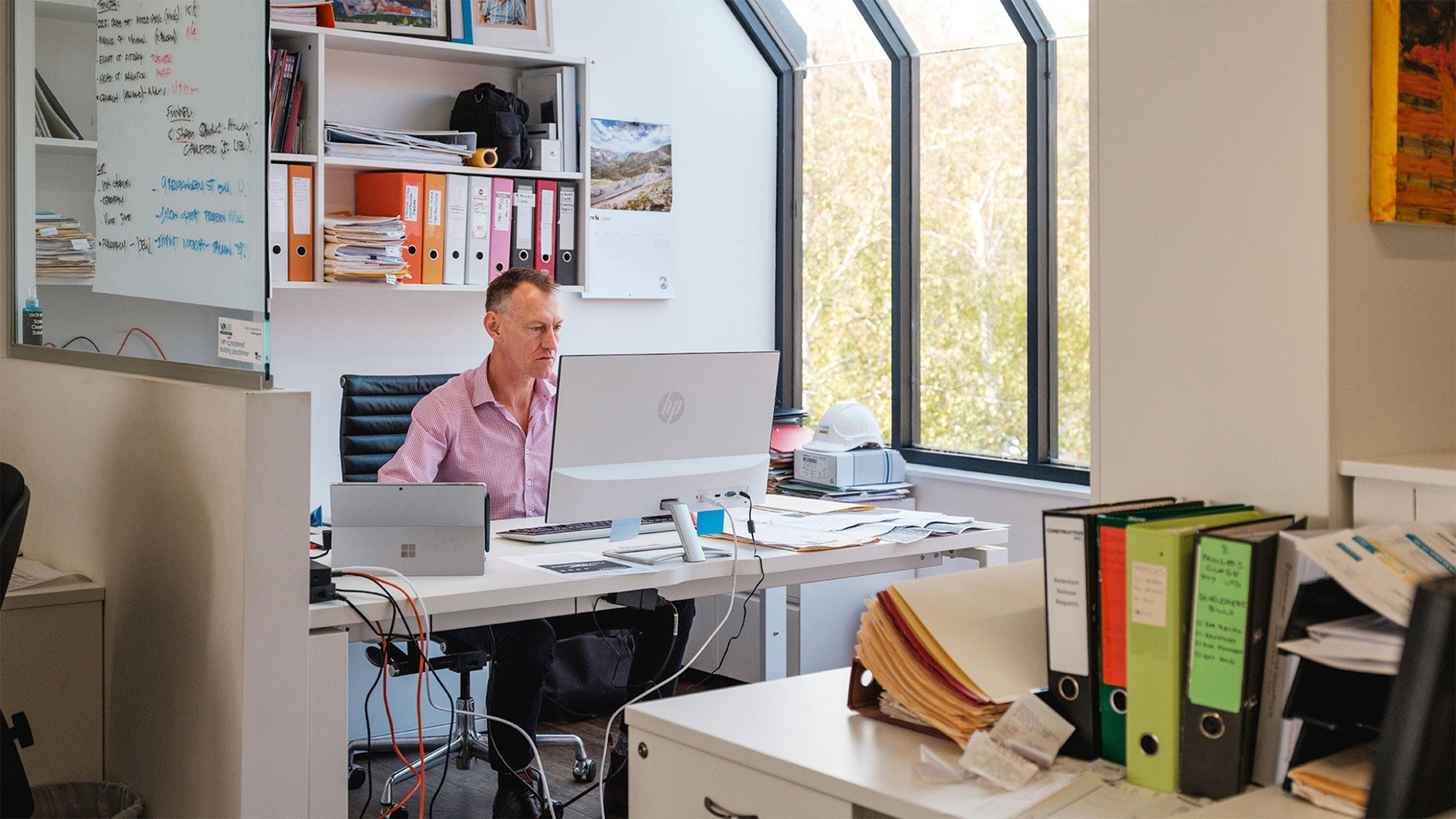 What are the Elements of a Commitment?
Project name and location
Effective date of the contract
Parties of the contract
Default retainage
‹#›
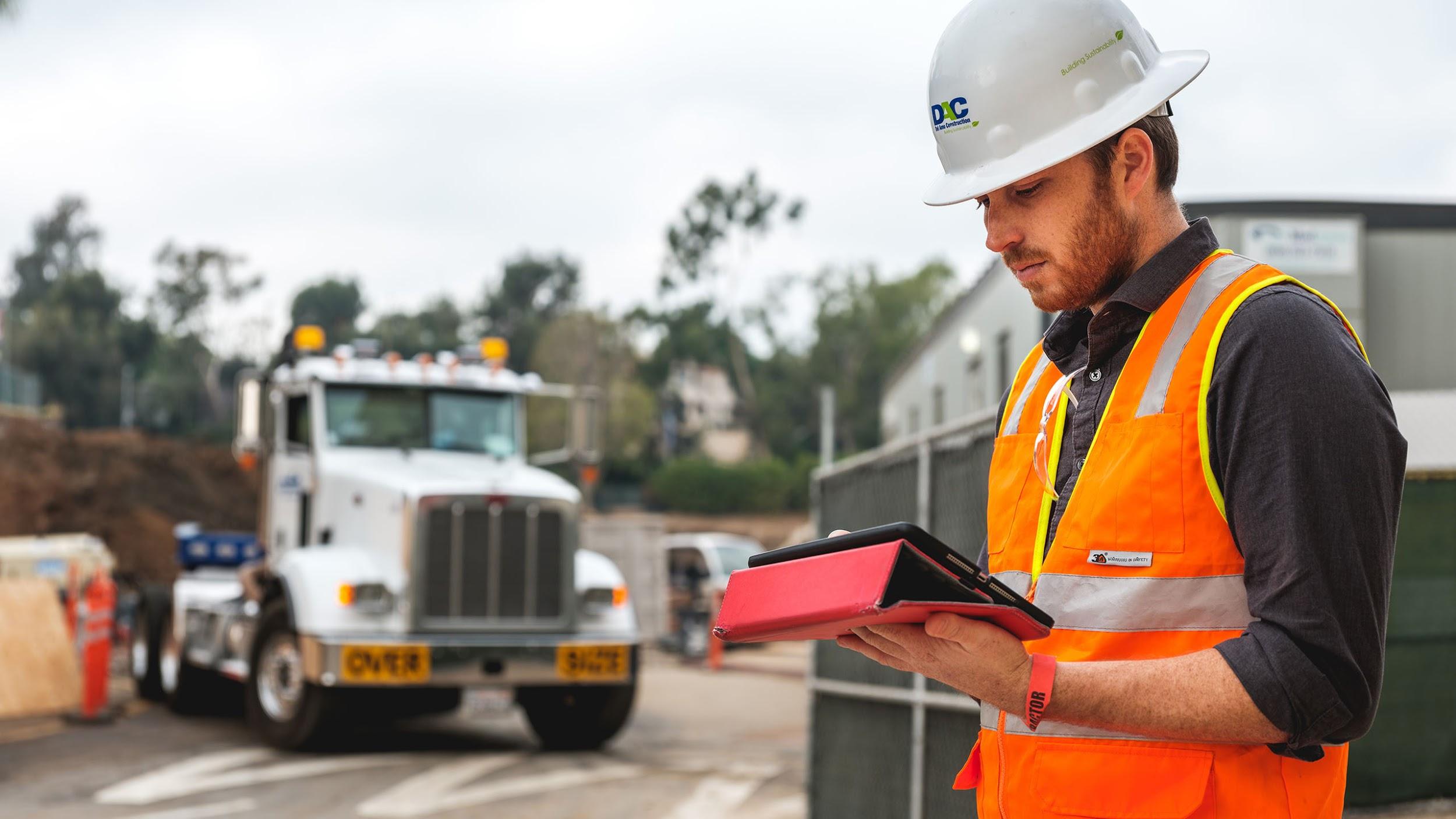 What are the Elements of a Commitment?
Anticipated schedule for the work
Description of work
Inclusions
Exclusions
[Speaker Notes: The description of the work is a place to define the work required and the scope of work per the subcontract agreement.  The purpose of having the commitment clearly summarized and detailed is to allow field personnel to quickly review and resolve disputes over whether a specific item is within a Specialty Contractor’s scope.]
How does a Commitment differ from a Subcontract?
‹#›
[Speaker Notes: Subcontractor Agreement Checklist
BASIC ELEMENTS
•Identifies the date the contract becomes effective.
•Identifies who the contract is between (Contractor and Subcontractor), including all pertinent address information.
•Lists the project's name, location or address, contract number, etc.
KEY ELEMENTS
Statement of Work.  This section describes how the subcontractor must provide supervision, labor, materials, equipment, tools, incidentals and all other things necessary to perform and complete the work pursuant to the terms and conditions of the prime contract plans and specifications.  This section should establish that this contract supersedes any previous agreements, written or oral.  It should also dictate that changes to the agreement  should only be accepted if they are in writing and must be signed by the contractor or an officer of the contractor.
Scope of Work.  This section provides a very precise description of the exact work to be performed.  For instance, the specific details of any electrical work.  It should be very clear and precise.
Change Orders.  This section should describe how the contractor retains the right to submit a change order which modifies, alters and/or otherwise changes the statement of work. This section should further stipulate that a change order must be in writing and contain the contractor's signature. It should also describe that if the change order affects the contract amount or timeline for completion, then the contractor will make any necessary and equitable adjustments.
Payment.  This section should detail the fixed sum, or contract amount, and how payments or installments will be made (weekly, monthly, etc.).  It should underscore that progress payments are not considered acceptance of work.  Installments are usually subjected to a retainage which should also be described in this section.  Another key element of this section is a description of how work in progress will be valuated, and whether the contractor requires evidence of labor, material, or other expenses.  The payment section should also describe when the balance remaining from the fixed sum, or contract amount, will be paid out.  A final clause might reinforce how the contractor's obligation to pay the subcontractor is contingent on the owner's payment to the contractor.  This may be described as a condition precedent to full payment for services rendered.  Some subcontractors neglect to pay their crew.  To avoid payroll obligations, the subcontractor agreement might also describe that payments are made in trust, where any payments made to the subcontractor must be used first for labor and material.
Timeline for Completion.  This section should describe a full and detailed timeline within which all work must be completed.  It might also include a requirement that the subcontractor immediately notify the contractor in writing if any work cannot be completed as stipulated by this section.
Work in Progress.  This section is used to protect work in progress from any unnecessary delays.  It requires that the subcontractor produce suitable evidence, when requested, that all the necessary materials and equipment have been procured.  It will typically detail a reasonable time within which the subcontractor must provide the evidence. 
Insurance.  This section makes insurance a requirement.  It will usually detail minimum limits that must be maintained for workers' compensations, employers' liability, commercial general liability, automobile liability, etc. This section will further stipulate that the contractor and any higher tiers be named as additional insureds under the general liability and auto policies.  A specific period of time will be detailed in this section for work in progress and completed work, during which the subcontractor must maintain coverage.  Additionally, this section will describe how the subcontractor must provide certificates of insurance to the contractor and that such policies must be primary and non-contributory.  Usually this section will also dictate that the subcontractor provide the contractor with 30-days written notice if insurance is cancelled.
Indemnification Agreement.  This section will describe how the subcontractor agrees to indemnify and hold harmless the contractor, contractor's officers, directors, agents, and employees against all losses, damages, claims, demands and actions arising directly or indirectly in connection with the activities of the subcontractor, the subcontractor's agents, employees, and sub-subcontractors while engaging in the performance of the work to be completed under the agreement. 
Disputes.  This section may describe how the subcontractor can pursue arbitration or take legal action against the owner or owner's representatives.  It may detail a percentage that the contractor can exact to offset his costs in presenting the subcontractor's claims.
Compliance with Applicable Laws. This section simply describes that the subcontractor  must comply with all laws and regulations having jurisdiction over his work and performance.  For instance, in obtaining all necessary permits and licenses.
Clean-up.	This section should stipulate how the subcontractor will maintain adequate housekeeping on the jobsite at all times. The jobsite should always be kept in a "broom clean" condition or equivalent.
Warranty.  This section maintains that the subcontractor must warrant that all materials used to complete the work are new, of suitable grade, and comply with the design specifications.  It should also require that all finished work remain free of defects for a specific period of time after the owner has provided final acceptance of the work.  If any workmanship is found to be defective, this section will require that the subcontractor promptly replace the material at no additional cost to the contractor.
Termination.  This section will allow the contractor to terminate the subcontractor at any time for breach of the contract. 
Dated signatures and a witness signature.
The above was reproduced directly from https://manager.clearrisk.com/Resources/RiskTool/Subcontractor_Agreement_Checklist and the following sources:
Online Tradesmen.  Professional Services Contract Template.  2008. http://www.onlinetradesmen.ie/Portals/0/support /onlinetradesmen.ie%20Contract%20Template%20for%20Home%20Improvement%20Projects.pdf retrieved 4/2/2013
Info for Building.  Subcontractor Agreement.  2003.  http://www.infoforbuilding.com/download%20material/sample%20subcontractoragreement.pdf retrieved 4/2/2013
Johnson Controls. Sample Subcontracts and Agreements. 2007. http://www.johnsoncontrols.ca/content/dam/WWW/jci/be/commercial/capabilities/construction/subcontractors/SampleSubcontractsandAttachments.pdf retrieved 4/2/2013]
What should the Description of Work include?
A description of what the subcontractor must provide:
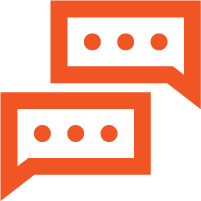 Supervision, labor, materials, equipment, tools, incidentals, and all other things necessary to complete the work pursuant to plans and specifications
A specific description of the work to be performed
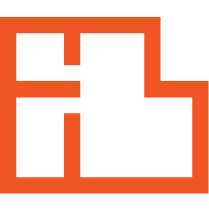 ‹#›
[Speaker Notes: The description of the work is a place to define the work required and the scope of work per the subcontract agreement.  The purpose of having the commitment clearly summarized and detailed is to allow field personnel to quickly review and resolve disputes over whether a specific item is within a Specialty Contractor’s scope.]
What’s wrong with this Description of Work?
“Do all the electrical work required for the project.”
[Speaker Notes: Ask students to write down on a sheet of paper what is wrong with this description of work.  Then, have them pair with another student to compare answers.  Once they do this, have a few groups share their thoughts.  In general, a scope statement should be specific enough to obtain a bid commensurate with the work required.  This statement is so general that a subcontractor may feel they must inflate their bid to cover the open-ended scope.]
What’s wrong with this Description of Work?
“Do only the electrical work associated with drawings E1.0 - E3.3.”
[Speaker Notes: Ask students to write down on a sheet of paper what is wrong with this description of work.  Then, have them pair with another student to compare answers.  Once they do this, have a few groups share their thoughts.  While the previous scope statement was too general, this may be too specific.  Will everything required be covered in these drawings?]
Sample Inclusions from a VCT Flooring Subcontractor
SAMPLE INCLUSIONS
Minimal floor prep, which includes patching of minor cracks, holes, and surface damage to subfloor.
One coat waxes (no buffing) will be applied immediately following the installation of new VCT flooring.
All work to be performed during normal working hours and days.
One round of calcium chloride tests will be performed prior to the commencement of the VCT flooring installation.
Providing of all __________ materials and adhesives.
SAMPLE EXCLUSIONS
SAMPLE EXCLUSIONS
‹#›
[Speaker Notes: Ask the students where this set of inclusions could get the GC in trouble with a missed item.  A good way to frame this is to make a list on the board of everything that would have to be done to install the VCT.  Some items may include… 1) anything required to level the subfloor; 2) additional plywood subfloor; 3) application of more thna one coat of wax; 4) Any work required after normal hours; 5) Any work to lower the moisture content of the subfloor; 6) any removal and/or disposal of existing flooring/wall base; 7) Moving or reseting furniture; 8) Hoisting of materials]
Sample Exclusions from a Steel Erector (1 of 2)
SAMPLE INCLUSIONS
Aluminum, cast iron, brass, bronze, and stainless steel items.
Steel items not specifically mentioned above.
Bonds, permits.
Cost of special inspection templates for and layout of anchor bolts at the job site metal stud framing.
Cold formed steel framing.
Grout.
SAMPLE EXCLUSIONS
SAMPLE EXCLUSIONS
‹#›
[Speaker Notes: Ask the students which ones they expected?  Which ones surprised them?  What else might they see?]
Sample Exclusions from a Steel Erector (2 of 2)
SAMPLE INCLUSIONS
Painting over galvanized items.
Finish painting.
Demolition, removal, and replacement work, unless otherwise noted.
Reinforcing of openings not shown in structural drawings.
Backing plates and stair nosing.
Sheet metal work.
Metal roofing, unless otherwise noted.
Bolts, straps, anchors, sleeves, hangers, etc. for other trades.
SAMPLE EXCLUSIONS
SAMPLE EXCLUSIONS
‹#›
[Speaker Notes: Ask the students which ones they expected?  Which ones surprised them?  What else might they see?]
Moving from Subcontract to Payment
STEP 1
STEP 3
STEP 5
Subcontract
Work or Segment of Work Completed
Payment Made
STEP 2
STEP 4
Schedule of Values Established
Invoice/Draw Request Submitted and Approved
‹#›
Schedule of Values (SOV)
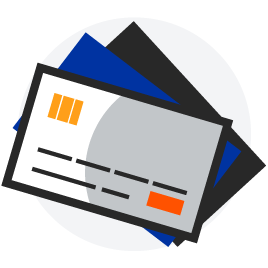 The Schedule of Values (SOV) is a statement created by contractors that allocates values for various sections of the work (often by work package or specification division).
The SOV is the basis for submitting and reviewing progress payments.
‹#›
Sample Schedule of Values
‹#›
Draw Request
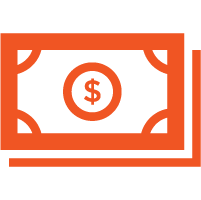 A Draw Request is a formal document requesting payment of work completed. 
The forms include the balance required to finish the work and the architect’s certification of the percentage of work completed according to the contract for construction.
In Procore, this is known as an Invoice.
‹#›
[Speaker Notes: You may want to point out that the draw request is critical to the lender.  They want to make sure that what is being reported is actually being done. They have a regular and typical form that many lenders are accustomed to seeing.  Typically, the AIA G702 and 703 will be used for these requests in commercial construction.]
Using Procore for Commitments
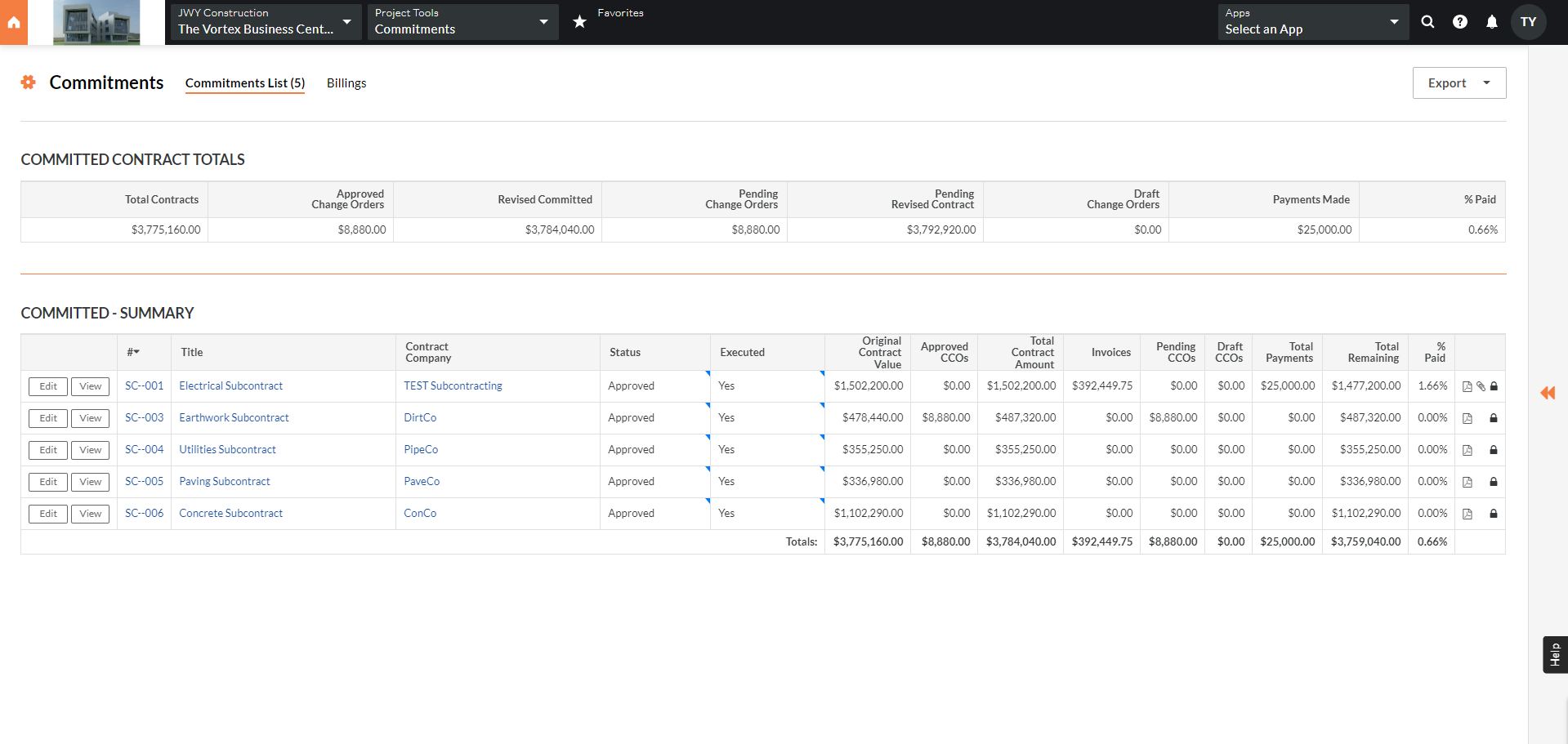 ‹#›
[Speaker Notes: Click the photo to access Procore’s support site containing video resources for managing Commitments in Procore.]